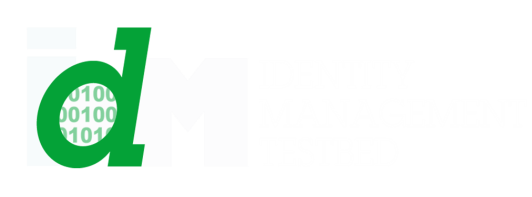 Modeling The Cross-organizational User Access Control Decision Space To Facilitate Secure Information Sharing
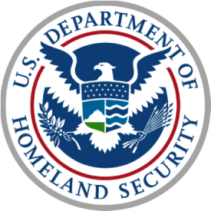 DHS Science & Technology Directorate
Command, Control and Interoperability Branch
[Speaker Notes: OASIS Identity Management 2010
September 28,2010

Tom Smith: Tom.Smith@jhuapl.edu
Maria Vachino: Maria.Vachino@jhuapl.edu]
Problem?
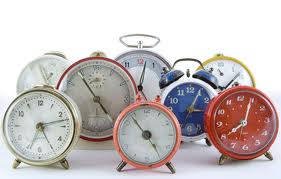 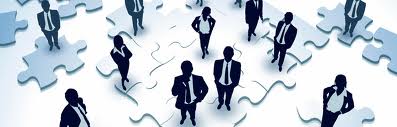 [Speaker Notes: The problem is universal, getting the right information, right person, right time]
Problem?
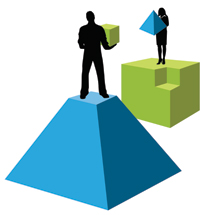 [Speaker Notes: Complicated by sovereign organizational boundaries - Federation]
Problem?
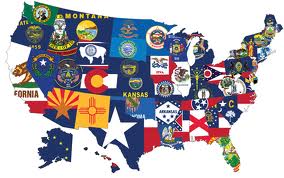 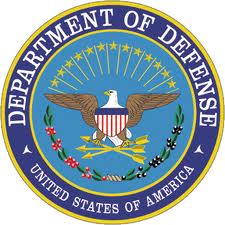 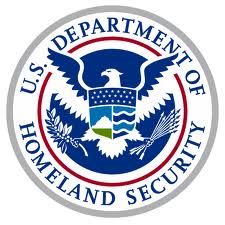 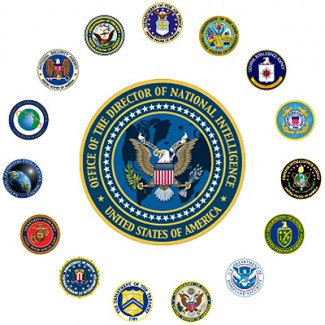 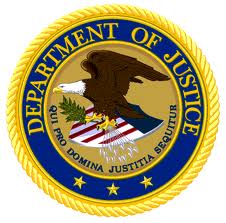 [Speaker Notes: For Department of Homeland Security these partners include agencies, departments, governments, etc.]
What is needed
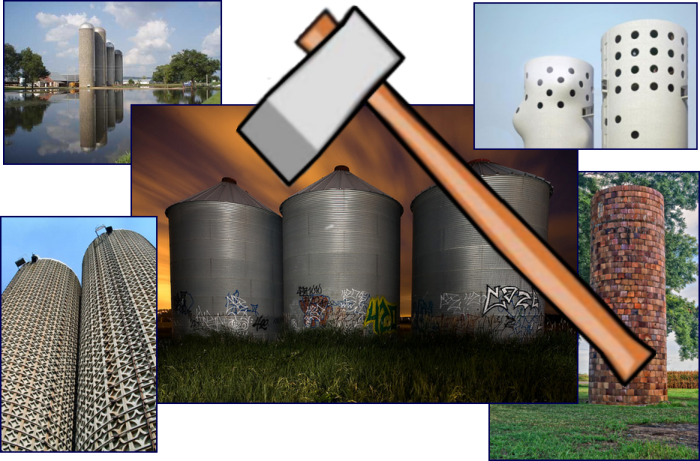 Share
Information
[Speaker Notes: The government mantra is breakdown the silos, stove pipes, and information islands]
Compliant with IA & Sharing Policy
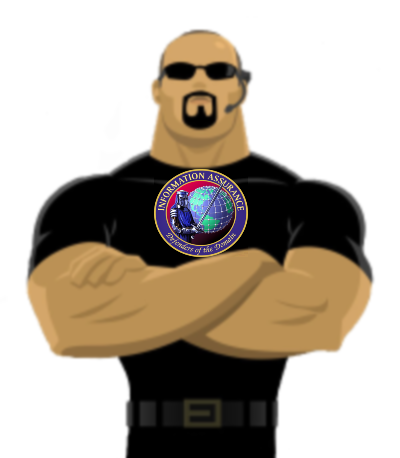 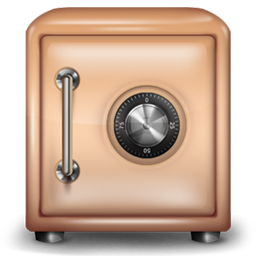 [Speaker Notes: Keep resources secure
Control information access

Both internally and with external partners

Maintain compliance with Information Assurance and Information Sharing policies]
Analysis
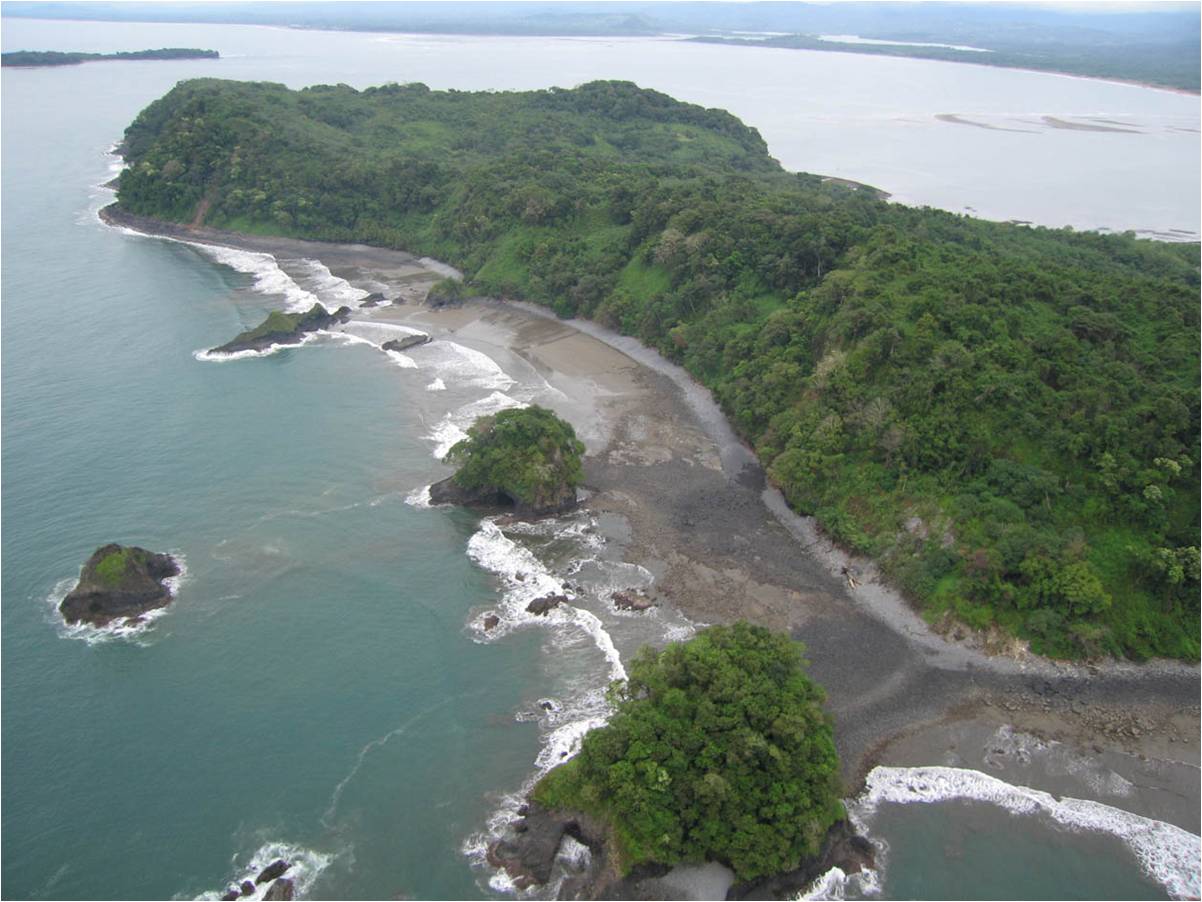 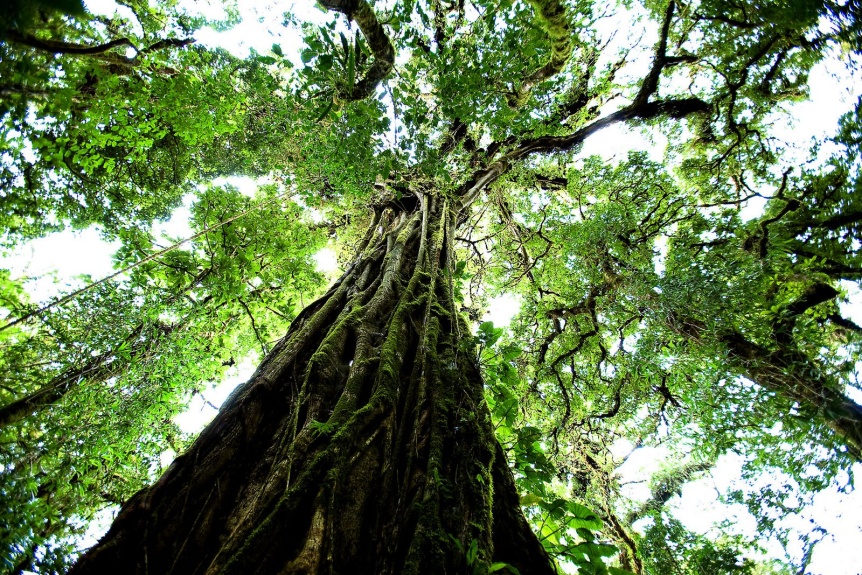 [Speaker Notes: Viewing this problem with a top-down perspective helps minimize the “can’t see the forest for the trees” pitfall.

Objective: access-control based on policy

So policy defines the context of the decision space!

DHS commissioned Hammer & Waterman, 2 lawyers with technical backgrounds, to study and document the policy and control relationship. 

The concept model that we’re presenting is based on this work.]
Policy ?
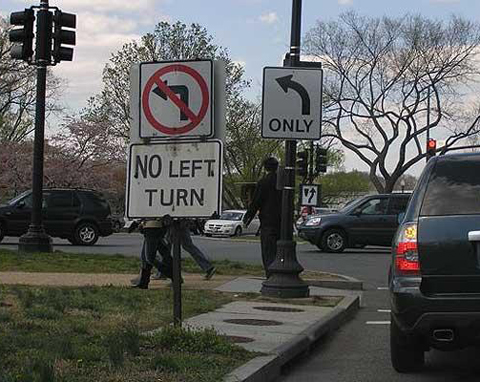 [Speaker Notes: Policies have their own unique set of problems]
Policy ?
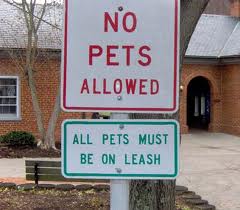 [Speaker Notes: …and issues]
Policy Compliance?
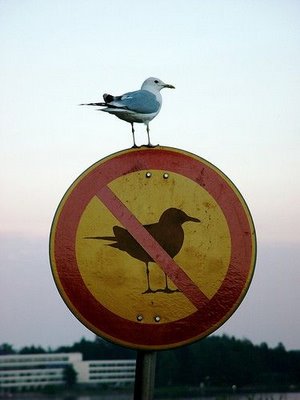 [Speaker Notes: This effort focuses on the identify and access-control concepts and relationships that are involved in 
achieving compliance for Federal Users]
Access Control
Ensuring that requested actions on resource are only 
granted in compliance with applicable policy
Attribute-Based
Fine-grained Authorization
Dynamic access
Externalized policy
Role-Based
Coarse-grained Authorization
Declarative access by category
Adaptability
Identity-Based
Basic Authorization
Declarative access by subject
Gerry Gebel, M. N. (2009). User Authorization. Burton Group: Identity and Privacy Strategy
[Speaker Notes: Controlling access in accordance with a policy

3 prevailing models

Adaptability requires infrastructure

Identities focus access control on individuals, specific users and specific resources. They represent declarative access pairings for a specific user as granted by a particular protected resource. A protected resource declares access control by subject.

Roles define logical associations between business activities and the access control needs of protected resources. They represent a set of declarative access control categorizations (typing) that are required by activities for specific business areas. Therefore they support access control decisions for multiple subjects and protected resources to the extent that the semantics of the role are consistent across these business areas.

Attributes define a set of access control features for subjects, resources, actions, and the environment. These attributes are selected so that they can be combined dynamically to support the access control decisions of protected resources.

Each of these approaches requires more IdM infrastructure.]
Access Control Essentials
Authoritative Sources
Attribute Alignment
Access
Control
Policy
[Speaker Notes: Policy-based access control

Alignment – syntax and semantics
Sources – attestation for trust
Policy – business concerns


Access control involves authentication (establishing the requestor’s identity) and authorization (granting access to specific resources based on policies). 

An access control solution has three essential concerns: attribute alignment, organizational policy , and authoritative sources.

Remove any side of the triangle and an organization’s ability to move to an ABAC environment becomes very difficult.

Organizational Policy (mandatory and discretionary) shapes the authorization needs of particular communities and information policy domains. Immaturity can result in wildly diverging authorization approaches. Often these decisions are made at a local or even application level with no mapping or traceability to the larger organizational direction. Ideally, policy defines a core set of attributes that are the key to making access control decisions within the Enterprise. Some of these attributes may be inferred or calculated from existing primary attributes. 

Attribute Alignment of syntax & semantics defines the attribute contracts that need to be satisfied when exchanging information across communities, organizations etc.  There may be a variety of different attribute contracts that an Enterprise like DHS requires when participating with partners and vouching for the identity of its constituents. It is not realistic to expect that DHS can mandate the attribute semantics of external entities, as such the ability to meet the external attribute contracts of multiple parties is very important to successful information sharing. At the same time, when external entities wish to access resources under DHS control, they will have to meet the a DHS Attribute Contract as well.

Defining Attributes and their Semantics without backing them to trusted Authoritative Sources is tantamount to picking attributes out of the air!  Unless and until a resource can trust that the attributes that are made available to make access control decisions are valid, true and vouched for by the organization that the subject belongs to, its security and organizational policies may not allow it to grant access to the subject.]
Why Concept Modeling?
Captures Information Requirements
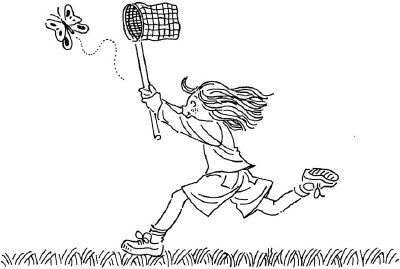 Problem Specific & Technology-neutral
[Speaker Notes: It addresses all three access-control essentials
It is information centric

Problem Specific:
The model identifies information concerns (attributes) for development and analysis
 Policy and sources scope the decision space.

Technology-neutral:
It is a concept model, not a technology specific logical model. In fact it supports multiple logical models]
Why Concept Modeling?
Semantic Alignment
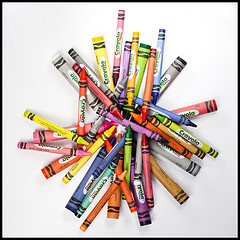 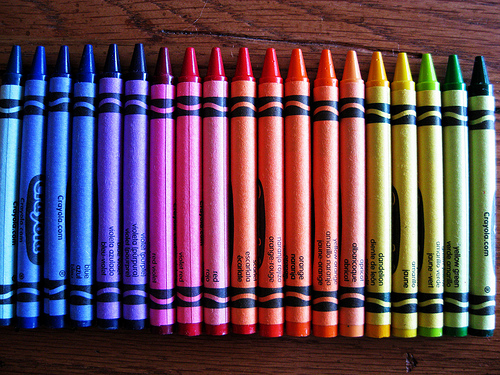 Identifies Business Terms
Establishes Semantic Consensus
[Speaker Notes: It identifies business terms and established semantic consensus – semantic alignment]
Why Concept Modeling?
Framework
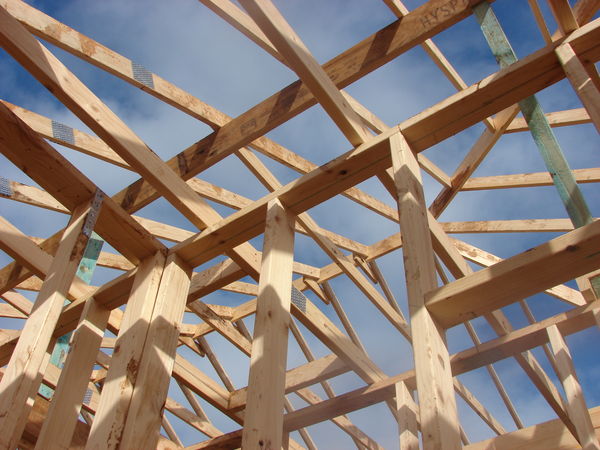 Conceptual Foundation
[Speaker Notes: It is a problem specific information model]
Why Concept Modeling?
Agility
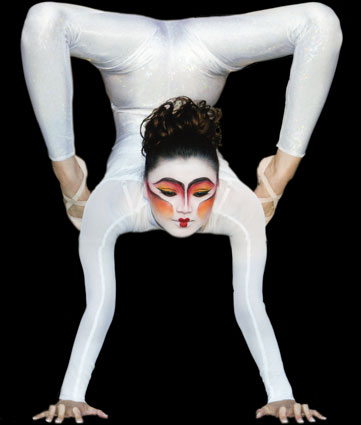 Baselines Technology Insertion
[Speaker Notes: As a concept model it the basis for Logical and Physical models.
This separation of concerns provides agility as the baseline for technology insertion.

It is implementation independent.
So it applies to equally to networks, enterprises, and federations. The information concepts and relationships are universal.]
What is a Federal User?
Desired View
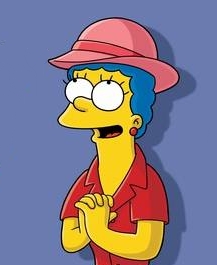 What is a Federal User?
Current View
Desired View
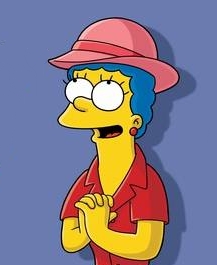 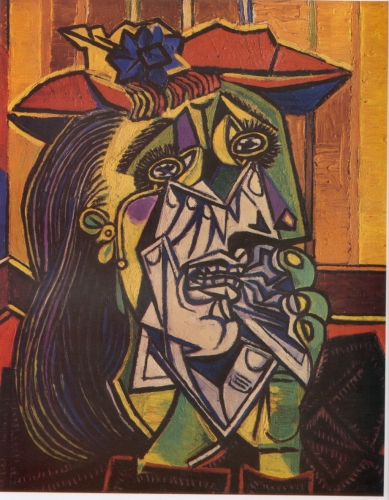 What is a Federal User?
Current View
Desired View
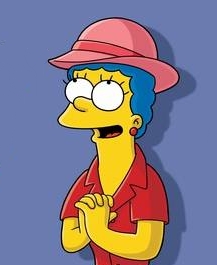 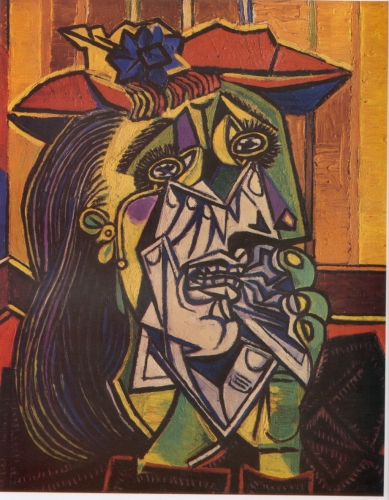 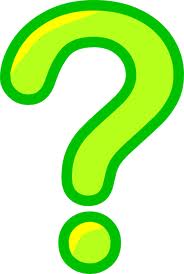 Identity Credential
Person
Organization
Skill Certificate
ICAM User Concept Model
Affiliation
Management
Assignment
composed of
be a 
member 
of
Activity
Citizenship
be
issued
by
country identifier
be a 
subgroup 
of
be
needed
by
issue
group
credential unique identifier
credential secret
credential name
credential issue date
credential expire date
credential status
credential status date
credential LOA
certify
be
identified
by
organization unique identifier
relationship to US government
organization names
certificate unique identifier
certificate type
certificate name
certificate issue date
certificate expire date
certificate status
certificate status date
certificate LOA
certification level
person unique identifier
biometrics
names
birthdate
birthplace
grant
be
certified
by
identify
be
needed
by
administer
Skill
skill identifier
skill level
Affiliation
Condition
affil cond type
affil cond start date
affil cond end date
affil cond status
affil cond status date
person unique affiliation identifier
person association with organization
be
Position
Entitlement
be
Position
pos entitle identifier
pos entitle permission
pos entitle start date
pos entitle end date
pos entitle status
pos entitle status date
occupation
need
position type
be managed by
Assignment
 Condition
manage
be
assign cond type
assign cond start date
assign cond end date
assign cond status
assign cond status date
level
role
be
Assignment Entitlement
assign entitle identifier
assign entitle permission
assign entitle start date
assign entitle end date
assign entitle status
assign entitle status date
need
Technical Domain
Operational Domain
be
granted
by
activity identifier
function
operational domain identifier
technical domain identifier
be administered by
Identity Credential
Person
Organization
Skill Certificate
ICAM User Concept Model
Affiliation
Management
Assignment
Activity
Citizenship
be
issued
by
country identifier
be a 
subgroup 
of
be
needed
by
issue
group
credential unique identifier
credential secret
credential name
credential issue date
credential expire date
credential status
credential status date
credential LOA
certify
be
identified
by
organization unique identifier
relationship to US government
organization names
certificate unique identifier
certificate type
certificate name
certificate issue date
certificate expire date
certificate status
certificate status date
certificate LOA
certification level
person unique identifier
biometrics
names
birthdate
birthplace
grant
be
certified
by
be
needed
by
identify
administer
Skill
skill identifier
skill level
Affiliation
Condition
affil cond type
affil cond start date
affil cond end date
affil cond status
affil cond status date
person unique affiliation identifier
person association with organization
be
Position
Entitlement
be
Position
pos entitle identifier
posl entitle permission
posl entitle start date
posl entitle end date
posl entitle status
posl entitle status date
occupation
need
position type
be managed by
Assignment
 Condition
manage
be
assign cond type
assign cond start date
assign cond end date
assign cond status
assign cond status date
level
role
be
Assignment Entitlement
assign entitle identifier
assign entitle permission
assign entitle start date
assign entitle end date
assign entitle status
assign entitle status date
need
composed of
be a 
member 
of
Technical Domain
Operational Domain
be
granted
by
activity identifier
function
operational domain identifier
technical domain identifier
be administered by
Identity Credential
Person
Organization
Skill Certificate
ICAM User Concept Model
Affiliation
Management
Assignment
Activity
Citizenship
be
issued
by
country identifier
be a 
subgroup 
of
be
needed
by
issue
group
credential unique identifier
credential secret
credential name
credential issue date
credential expire date
credential status
credential status date
credential LOA
certify
be
identified
by
organization unique identifier
relationship to US government
organization names
certificate unique identifier
certificate type
certificate name
certificate issue date
certificate expire date
certificate status
certificate status date
certificate LOA
certification level
person unique identifier
biometrics
names
birthdate
birthplace
grant
be
certified
by
be
needed
by
identify
administer
Skill
skill identifier
skill level
Affiliation
Condition
affil cond type
affil cond start date
affil cond end date
affil cond status
affil cond status date
person unique affiliation identifier
person association with organization
be
Position
Entitlement
be
Position
pos entitle identifier
posl entitle permission
posl entitle start date
posl entitle end date
posl entitle status
posl entitle status date
occupation
need
position type
be managed by
Assignment
 Condition
manage
be
assign cond type
assign cond start date
assign cond end date
assign cond status
assign cond status date
level
role
be
Assignment Entitlement
assign entitle identifier
assign entitle permission
assign entitle start date
assign entitle end date
assign entitle status
assign entitle status date
need
composed of
be a 
member 
of
Technical Domain
Operational Domain
be
granted
by
activity identifier
function
operational domain identifier
technical domain identifier
be administered by
Identity Credential
Person
Organization
Skill Certificate
ICAM User Concept Model
Affiliation
Management
Assignment
composed of
be a 
member 
of
Activity
Citizenship
be
issued
by
country identifier
be a 
subgroup 
of
be
needed
by
issue
group
credential unique identifier
credential secret
credential name
credential issue date
credential expire date
credential status
credential status date
credential LOA
certify
be
identified
by
organization unique identifier
relationship to US government
organization names
certificate unique identifier
certificate type
certificate name
certificate issue date
certificate expire date
certificate status
certificate status date
certificate LOA
certification level
person unique identifier
biometrics
names
birthdate
birthplace
grant
be
certified
by
be
needed
by
identify
administer
Skill
skill identifier
skill level
Affiliation
Condition
affil cond type
affil cond start date
affil cond end date
affil cond status
affil cond status date
person unique affiliation identifier
person association with organization
be
Position
Entitlement
be
Position
pos entitle identifier
posl entitle permission
posl entitle start date
posl entitle end date
posl entitle status
posl entitle status date
occupation
need
position type
be managed by
Assignment
 Condition
manage
be
assign cond type
assign cond start date
assign cond end date
assign cond status
assign cond status date
role
level
be
Assignment Entitlement
assign entitle identifier
assign entitle permission
assign entitle start date
assign entitle end date
assign entitle status
assign entitle status date
need
Technical Domain
Operational Domain
be
granted
by
activity identifier
function
operational domain identifier
technical domain identifier
be administered by
Identity Credential
Person
Organization
Skill Certificate
ICAM User Concept Model
Affiliation
Management
Assignment
composed of
be a 
member 
of
Activity
Citizenship
be
issued
by
country identifier
be a 
subgroup 
of
be
needed
by
issue
group
credential unique identifier
credential secret
credential name
credential issue date
credential expire date
credential status
credential status date
credential LOA
certify
be
identified
by
organization unique identifier
relationship to US government
organization names
certificate unique identifier
certificate type
certificate name
certificate issue date
certificate expire date
certificate status
certificate status date
certificate LOA
certification level
person unique identifier
biometrics
names
birthdate
birthplace
grant
be
certified
by
be
needed
by
identify
administer
Skill
skill identifier
skill level
Affiliation
Condition
affil cond type
affil cond start date
affil cond end date
affil cond status
affil cond status date
person unique affiliation identifier
person association with organization
be
Position
Entitlement
be
Position
pos entitle identifier
pos entitle permission
pos entitle start date
pos entitle end date
pos entitle status
pos entitle status date
occupation
need
position type
be managed by
Assignment
 Condition
manage
be
assign cond type
assign cond start date
assign cond end date
assign cond status
assign cond status date
level
role
be
Assignment Entitlement
assign entitle identifier
assign entitle permission
assign entitle start date
assign entitle end date
assign entitle status
assign entitle status date
need
Technical Domain
Operational Domain
be
granted
by
activity identifier
function
operational domain identifier
technical domain identifier
be administered by
ICAM User Concept Model
Identity Credential
Person
Organization
Skill Certificate
Affiliation
Management
Assignment
Activity
Citizenship
be
issued
by
country identifier
be a 
subgroup 
of
be
needed
by
issue
group
credential unique identifier
credential secret
credential name
credential issue date
credential expire date
credential status
credential status date
credential LOA
certify
be
identified
by
organization unique identifier
relationship to US government
organization names
certificate unique identifier
certificate type
certificate name
certificate issue date
certificate expire date
certificate status
certificate status date
certificate LOA
certification level
person unique identifier
biometrics
names
birthdate
birthplace
grant
be
certified
by
be
needed
by
identify
administer
Skill
skill identifier
skill level
Affiliation
Condition
affil cond type
affil cond start date
affil cond end date
affil cond status
affil cond status date
person unique affiliation identifier
person association with organization
be
Position
Entitlement
be
Position
pos entitle identifier
posl entitle permission
posl entitle start date
posl entitle end date
posl entitle status
posl entitle status date
occupation
need
position type
be managed by
Assignment
 Condition
manage
be
assign cond type
assign cond start date
assign cond end date
assign cond status
assign cond status date
level
role
be
Assignment Entitlement
assign entitle identifier
assign entitle permission
assign entitle start date
assign entitle end date
assign entitle status
assign entitle status date
be a 
member 
of
need
composed of
be a 
member 
of
Technical Domain
Operational Domain
be
granted
by
activity identifier
function
operational domain identifier
technical domain identifier
be administered by
Identity Credential
Person
Organization
Skill Certificate
ICAM User Concept Model
Affiliation
Management
Assignment
composed of
be a 
member 
of
Activity
Citizenship
be
issued
by
country identifier
be a 
subgroup 
of
be
needed
by
issue
group
credential unique identifier
credential secret
credential name
credential issue date
credential expire date
credential status
credential status date
credential LOA
certify
be
identified
by
organization unique identifier
relationship to US government
organization names
certificate unique identifier
certificate type
certificate name
certificate issue date
certificate expire date
certificate status
certificate status date
certificate LOA
certification level
person unique identifier
biometrics
names
birthdate
birthplace
grant
be
certified
by
be
needed
by
identify
administer
Skill
skill identifier
skill level
Affiliation
Condition
affil cond type
affil cond start date
affil cond end date
affil cond status
affil cond status date
person unique affiliation identifier
person association with organization
be
Position
Entitlement
be
Position
pos entitle identifier
pos entitle permission
pos entitle start date
pos entitle end date
pos entitle status
pos entitle status date
occupation
need
position type
be managed by
Assignment
 Condition
manage
be
assign cond type
assign cond start date
assign cond end date
assign cond status
assign cond status date
level
role
be
Assignment Entitlement
assign entitle identifier
assign entitle permission
assign entitle start date
assign entitle end date
assign entitle status
assign entitle status date
need
Technical Domain
Operational Domain
be
granted
by
activity identifier
function
operational domain identifier
technical domain identifier
be administered by
Primary Authority Attributes for Users
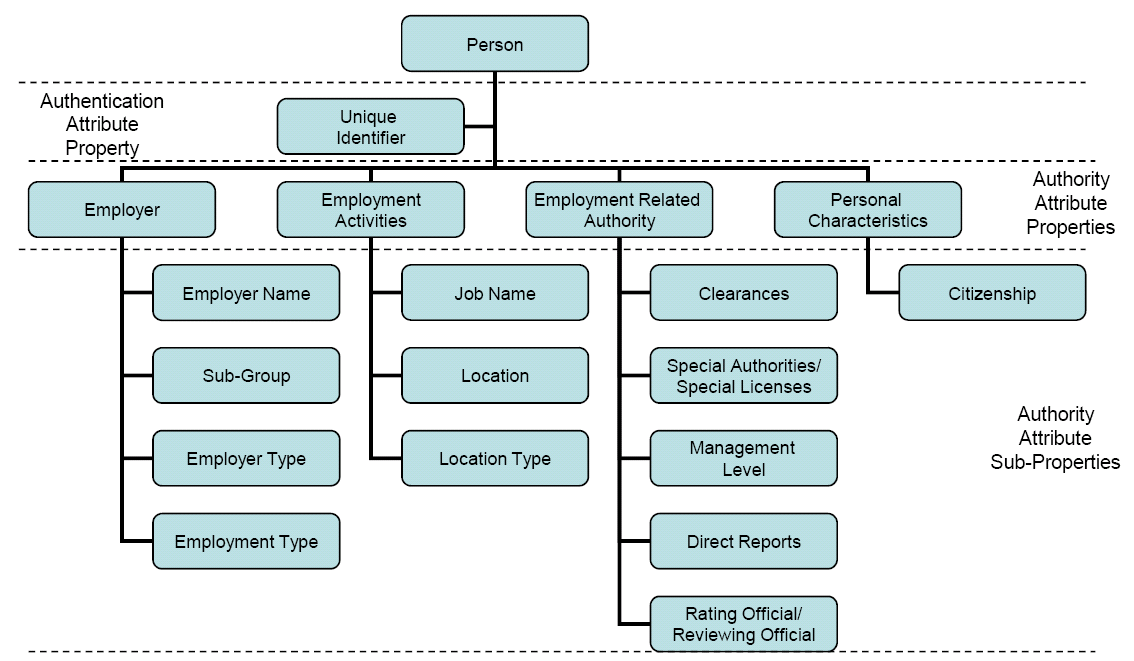 * DHS, Defining User Attributes for ABAC, Waterman & Hammer 5/15/07
User Attribute Contract Mappings
Reveal
Contract
Concept utilization and specialization
Policy focus
Unused concepts 
Purpose (AuthN, AuthZ, Security, Preference) coverage
Organization and partner
Alignment 
Discrepancies 
 Support
Federation agreements
Semantic consensus
Policy analysis and development
Identify authoritative source requirements
be
issued
by
issue
Identity Credential
Person
Employer
Special License
certify
identify
be
certified
by
be
identified
by
administer
Skill
Waterman & Hammer Mapping
Special Work Term
Employee / Other Group Membership
be
be
Employee
Assignment
 Condition
Management
be
Clearance
Active Clearance
be
composed
 of
be a 
member 
of
Activity
Operational Domain
Technical Domain
be administered by
Citizenship
Sub-group
country identifier
group
credential unique identifier
credential secret
credential name
credential issue date
credential expire date
credential status
credential status date
credential LOA
be
needed
by
certificate unique identifier
certificate type
certificate name
certificate issue date
certificate expire date
certificate status
certificate status date
certificate LOA
certification level
person unique identifier
(Personal 
Characteristics)
organization unique identifier
Employer Type
Employer Name
grant
Skill
Skill level
be
needed
by
affil cond type
affil cond start date
affil cond end date
affil cond status
affil cond status date
Employment Type
Unique identifier
pos entitle identifier
posl entitle permission
posl entitle start date
posl entitle end date
posl entitle status
posl entitle status date
Position
Entitlement
Job Name / Job Designation
need
position type
be
Direct Reports
manage
be
Employment Activity
Location Type 
assign cond start date
assign cond end date
assign cond status
assign cond status date
Authorized Purpose
Physical Location
Management Level
be
Employment Related 
Authority
be
Special Authority
assign entitle type
assign entitle start date
assign entitle end date
assign entitle status
assign entitle status date
need
activity identifier
function
technical domain identifier
Work Assignment
be
granted
by
Key
    Mapped Primary
    Mapped Secondary
    Specialized
    Added
be
issued
by
issue
Identity Credential
Person
Employer
Special License
certify
identify
be
certified
by
be
identified
by
administer
Skill
Waterman & Hammer Values
Special Work Term
Employee / Other Group Membership
be
be
Employee
Assignment
 Condition
Management
be
Clearance
Active Clearance
be
Activity
Operational Domain
Technical Domain
be administered by
Citizenship
Drive hazardous materials truck, prescribe narcotics
Sub-group
country identifier
group
credential unique identifier
credential secret
credential name
credential issue date
credential expire date
credential status
credential status date
credential LOA
be
needed
by
certificate unique identifier
certificate type
certificate name
certificate issue date
certificate expire date
certificate status
certificate status date
certificate LOA
certification level
person unique identifier
(Personal 
Characteristics)
organization unique identifier
Employer Type
Employer Name
grant
State Government
Local Government
Private industry
Foreign Government
Skill
Skill level
be
needed
by
be
utilized
by
Probation,
Disciplined,
Weekend Shift
Veteran, Volunteer, 
Advisory Board Member
affil cond type
affil cond start date
affil cond end date
affil cond status
affil cond status date
Employee,
Contractor,
Detail
Employment Type
Unique identifier
OPM Occupational Series
pos entitle identifier
posl entitle permission
posl entitle start date
posl entitle end date
posl entitle status
posl entitle status date
Position
Entitlement
Job Name / Job Designation
position type
need
be
Direct Reports
Permanent, Temporary, Virtual
manage
Supervisor,
Program Lead,
Senior Executive
Team Leader,
Military Rank
be
Employment Activity
Location Type 
assign cond start date
assign cond end date
assign cond status
assign cond status date
Authorized Purpose
Physical Location
Management Level
be
Employment Related 
Authority
Rater/Reviewer,
Sworn Law Enforcement Officer
be
Special Authority
assign entitle type
assign entitle start date
assign entitle end date
assign entitle status
assign entitle status date
composed
 of
Perform arrests, conduct criminal investigations, system admin
need
be a 
member 
of
Al Queda,
Mexican Border,
Enron Investigation,
etc.
activity identifier
function
technical domain identifier
Work Assignment
be
granted
by
Key
    Mapped Primary
    Mapped Secondary
    Specialized
    Added
[Speaker Notes: DHS, Defining User Attributes for ABAC, Waterman & Hammer 5/15/07]
Federal ICAM BAE Mapping
be a subgroup of
group
Identity Credential
Person
Organization
Skill Certificate
identify
Emergency Contact Preference
be
identified
by
emergencyContactPersonGivenName
emergencyContactPersonSurname
emergencyContactPersonTelephoneNumber
emergencyContactPersonEmail
emergencyContactPersonPreferenceIndicator
administer
Skill
PIV Card
chuid
cardIssueDate
cardExpirationDate
cardStatus
cardStatusDate
chuidStatus
chuidStatusDate
issuedID (FASC-N CN)
IssuingSystemCode (FASC-N SC)
issuedSeries (FASC-N CS)
issuedCredentialCode (FASC-N ICI‏
cardAuthenticationCertificate
keyManagementCertificate
digitalSignatureCertificate
Affiliation
Condition
Affiliation
be
be
Position
be managed by
Assignment
 Condition
manage
Management
Assignment
be
Clearance
personSecurityClearance
clearanceDate
be
Assignment Entitlement
composed
 of
Contact Preference
be a 
member 
of
telephoneNumber
Activity
Operational Domain
Technical Domain
be administered by
Citizenship
be
issued
by
personCitizenshipFIPS10-4Code
be
issuingAgencyCode
(FASC-N AC)
be
usCitizen
certifying
authority
credential unique identifier
credential secret
credential name
credential issue date
credential expire date
credential status
credential status date
credential LOA
be
needed
by
certificate unique identifier
certificationType
certificationName
certificationDate certificate expire date
certificate status
certificate status date
certificate LOA
certification level
person unique identifier
photo
fingerprintImage
personGivenName
personMiddleName
personSurname
personNameSuffixText
personSexCode
birthdate
birthplace
organizationIdentifier (F-OI)
organizationCategory (F-OC) organization name
clearingAgency
be
certified
by
be
needed
by
skill identifier
skill level
affil cond type
affil cond start date
affil cond end date
affil cond status
affil cond status date
personOrganizationAssociationCategory (FASC-N POA)
employeeNumber (FASC-N PI)
Position
Entitlement
pos entitle identifier
posl entitle permission
posl entitle start date
posl entitle end date
posl entitle status
posl entitle status date
occupation
employeeRankText
need
assign cond type
assign cond start date
assign cond end date
assign cond status
assign cond status date
level
designatedRole
assign entitle identifier
assign entitle permission
assign entitle start date
assign entitle end date
assign entitle status
assign entitle status date
need
be
esfCode
nippSectorCode
Key
    Mapped 
    Specialized
    Preference
technical domain identifier
be
Federal ICAM BAE Values
be a subgroup of
group
Identity Credential
Person
Organization
Skill Certificate
identify
Emergency Contact Preference
be
identified
by
emergencyContactPersonGivenName
emergencyContactPersonSurname
emergencyContactPersonTelephoneNumber
emergencyContactPersonEmail
emergencyContactPersonPreferenceIndicator
administer
Skill
PIV Card
chuid
cardIssueDate
cardExpirationDate
cardStatus
cardStatusDate
chuidStatus
chuidStatusDate
issuedID (FASC-N CN)
IssuingSystemCode (FASC-N SC)
issuedSeries (FASC-N CS)
issuedCredentialCode (FASC-N ICI‏
cardAuthenticationCertificate
keyManagementCertificate
digitalSignatureCertificate
Affiliation
Condition
Affiliation
be
be
Position
be managed by
Assignment
 Condition
manage
Management
Assignment
be
Clearance
personSecurityClearance
clearanceDate
be
Assignment Entitlement
composed
 of
Contact Preference
be a 
member 
of
telephoneNumber
Activity
Operational Domain
Technical Domain
be administered by
ACT - Active,
SUS - Suspended
TER - Terminated
PRO-Provisional 
PER-Permanent
OC=1 – SP800-87 Code
OC=2 – State Code
OC=3 – Company Code
OC=4 – Country Code
Citizenship
be
issued
by
personCitizenshipFIPS10-4Code
be
issuingAgencyCode
(FASC-N AC)
be
usCitizen
certifying
authority
SP800-87 Code
(if FASC-N OC = 1)‏
credential unique identifier
credential secret
credential name
credential issue date
credential expire date
credential status
credential status date
credential LOA
be
needed
by
certificate unique identifier
certificationType
certificationName
certificationDate certificate expire date
certificate status
certificate status date
certificate LOA
certification level
person unique identifier
photo
fingerprintImage
personGivenName
personMiddleName
personSurname
personNameSuffixText
personSexCode
birthdate
birthplace
organizationIdentifier (F-OI)
organizationCategory (F-OC) organization name
clearingAgency
be
certified
by
be
needed
by
skill identifier
skill level
1 - Federal Government Agency
2 - State Government Agency
3 - Commercial Enterprise
4 - Foreign Government
affil cond type
affil cond start date
affil cond end date
affil cond status
affil cond status date
personOrganizationAssociationCategory (FASC-N POA)
employeeNumber (FASC-N PI)
1 – Employee
2 – Civil
3 – Executive Staff
4 – Uniformed Service
5 – Contractor
6 – Organizational Affiliate
7 – Organizational Beneficiary
Position
Entitlement
pos entitle identifier
posl entitle permission
posl entitle start date
posl entitle end date
posl entitle status
posl entitle status date
1 Transportation
2 Communications
3 Public Works & Engineering
4 Firefighting
5 Emergency Management
6 Mass Care, Emergency Housing & Human Services
7 Logistics Management and Resource Support 
8 Public Health & Medical Services
9 Search & Rescue
10 Oil & Hazardous Materials Response
11 Agriculture & Natural Resources
12 Energy
13 Public Safety & Security
14 Long-Term Community Recovery
15 External Affairs
occupation
employeeRankText
need
1 Agriculture & Food
2  Banking & Finance
3 Chemical
4 Commercial Facilities
5 Dams
6 Defense Industrial Base
7 Emergency Services
8 Energy
9 Government Facilities
10 Information Technology
11 National Monuments & Icons
12 Commercial Nuclear Reactors,  Materials & Waste
13 Postal & Shipping
14 Public Health & Healthcare
15 Telecommunications
16 Transportation Systems
17 Drinking Water & Water Treatment Systems
18 Critical Manufacturing
assign cond type
assign cond start date
assign cond end date
assign cond status
assign cond status date
level
designatedRole
assign entitle identifier
assign entitle permission
assign entitle start date
assign entitle end date
assign entitle status
assign entitle status date
need
be
esfCode
nippSectorCode
Key
    Mapped 
    Specialized
    Preference
technical domain identifier
be
[Speaker Notes: Federal ICAM BAE (Identity Credenial & Access Management Backend Attribute Exchange): see http://www.idmanagement.gov/ 

Notes:
1. “Employees” includes Contractors
2. Preference attributes are not useful for access control decisions]
Citizenship
be
issued
by
sponsorOrg
Identity Credential
Person
Organization
Skill Certificate
certify
identify
be
certified
by
be
identified
by
Skill
DHS HSIN Mapping
HISN Credential
Affiliation
Condition
Affiliation
be
be
Position
be managed by
Assignment
 Condition
manage
Assignment
be
be
Assignment Entitlement
Contact  Information
telephoneNumber
phoneExtension
street1
Street2
Street3
email
localityName
StateOrProvinceName
postalCode
co
userUrl
preferedTimeZone
hsinCoiGroup
Operational Domain
Technical Domain
uid/login name
userPassword
uniquePin
loginSecurityQues
answerSecurityQues
twoFactorModule
investigativeSource
departmentName
country identifier
group
be
credential unique identifier
credential secret
credential name
credential issue date
credential expire date
credential status
credential status date
credential LOA
certificate unique identifier
certificate type
certificate name
certificate issue date
certificate expire date
certificate status
certificate status date
certificate LOA
certification level
be
person unique identifier
Biometrics
personalTitle
givenName
middleName
sn
cn
nameSuffix
birthDate, birthplace
gender
organization unique identifier
relationship to US government
name
grant
be
needed
by
administer
skill identifier
skill level
be
needed
by
agencyOrOrganizationName
affil cond type
affil cond start date
affil cond end date
affil cond status
affil cond status date
person association with organization
person unique affiliation identifier
Position
Entitlement
pos entitle identifier
posl entitle permission
posl entitle start date
posl entitle end date
posl entitle status
posl entitle status date
occupation
need
job title
Supervisor /
Sponsor
applicantOrgRoleFitCoi
assign cond start date
assign cond end date
assign cond status
assign cond status date
jobRole
level
need
assign entitle identifier
HSIN Access
assign entitle start date
assign entitle end date
userActiveStatus
assign entitle status date
coiUserGroupRef
accessReason
be
apps
coiMmemberOf
referenced app
be
Key
    Mapped 
    Specialized
    Preference
be
granted
by
gid
function
operational domain identifier
technical domain identifier
be administered by
[Speaker Notes: Note:
Preference attributes are not useful for access control decisions]
Citizenship
Identity Credential
Person
Organization
Skill Certificate
certify
grant
be
certified
by
Skill
DOD DMDC EAS Mapping
CAC/PIV
Affiliation
Condition
Affiliation
be
be
Position
be managed by
Assignment
 Condition
manage
Management
Assignment
be
be
Assignment Entitlement
composed
 of
be a 
member 
of
Activity
Operational Domain
Technical Domain
be
granted
by
DRAFT
card authentication 
    certificate
card barcode id
credentialTypeCode
fingerprintimage
FASC-N
Duty Organization Sub-Code
Country Of Citizenship
be
issued
by
US Citizenship 
Status
 Indicator Code
issuingAgencyCode
(FASC-N AC)
group
be
be
credential unique identifier
credential secret
credential name
credential issue date
credential expire date
credential status
credential status date
credential LOA
person unique identifier
Biometrics
SSN (PN_ID)
Person Last Name
Person First Name
Person Birth Date
birthplace
certificate unique identifier
certificate type
certificate name
certificate issue date
certificate expire date
certificate status
certificate status date
certificate LOA
certification level
OMP Standard Code relationship to US government
name
be
needed
by
identify
be
identified
by
be
needed
by
skill identifier
skill level
Administrative Organization Code
Duty Organization Code
Guard\Reserve
      Status Code 
affil cond start date
affil cond end date
affil cond status
affil cond status date
Persona Type Code / Personnel Category Code
DOD EDI PI / Enterprise User  Name
Enterprise Display Name
Position
Entitlement
pos entitle identifier
posl entitle permission
Clearance Eligibility
posl entitle end date
posl entitle status
posl entitle status date
Rank
Pay Plan, Pay Grade
Primary Occupational Code
need
assign cond type
assign cond start date
assign cond end date
assign cond status
assign cond status date
level
Duty Occupational Code
assign entitle identifier
Assigned Clearance For Access
assign entitle start date
assign entitle end date
assign entitle status
assign entitle status date
need
activity identifier
function
operational domain identifier
technical domain identifier
Key
    Mapped
    Specialized
be administered by
[Speaker Notes: Based ON: DOD Enterprise Attributes Services Concept of Operations (CONOP) 03/29/2010 
Defense Manpower Data Center (DMDC) 
Real-Time Broker Service (RBS) – DEERS data attribute service]
Citizenship
be a subgroup of
group
Id_Credential
Person
Organization
Skill Certificate
certify
identify
grant
be
certified
by
be
identified
by
administer
Skill
DHS F/ERO Mapping
Affiliation
Condition
Affiliation
be
be
Position
be managed by
Assignment
 Condition
manage
Management
Assignment
be
be
Assignment Entitlement
composed
 of
be a 
member 
of
Activity
Operational Domain
Technical Domain
be
granted
by
be administered by
DRAFT
be
issued
by
country identifier
issuer_id
serial number
credential secret
credential name 
    (DN,FASCN card id)
create_time
expiration
status
credential status date
credential LOA
certificate unique identifier
certificate type
certificate name
certificate issue date
certificate expire date
certificate status
certificate status date
certificate LOA
certification level
be
needed
by
person unique identifier
Fingerprint
Full name
birthdate
birthplace
organization unique identifier
relationship to US government
organization names
be
needed
by
skill identifier
skill level
affil cond type
affil cond start date
affil cond end date
affil cond status
affil cond status date
person association with organization
name (FASC-N person id)
Position
Entitlement
pos entitle identifier
posl entitle permission
posl entitle start date
posl entitle end date
posl entitle status
posl entitle status date
occupation
need
position type
assign cond type
assign cond start date
assign cond end date
assign cond status
assign cond status date
level
role
assign entitle identifier
assign entitle permission
assign entitle start date
assign entitle end date
assign entitle status
assign entitle status date
need
esfCode
nippSectorCode
technical domain identifier
Key
    Mapped 
    Specialized
[Speaker Notes: (This is based on very limited information regarding the schema of the F/ERO repository.
F/ERO = Federal Emergency Response Official]
Skill Certificate
GFIPM V2 Concept Model
Affiliation
Assignment
represent
Driver’s License
NCIC Certification
country identifier
Citizen Entry
Non-citizen
Entry
State Government – driver license
U.S. Government – passport
NCIC
Military Branch
Driver’s license Number
be
Citizenship
be
represented
by
Passport Id
Country Code
be
issued
by
Visa Number
Visa Category
Person
be a 
subgroup 
of
person unique identifier
Photo, Signature,
Fingerprint Set
Name Prefix
Given Name
Middle Name
Sur Name
Name Suffix
Full Name
Common Name
Display Name
Birth date
Sex, Race,
Height, Weight, 
Eye Color, Hair Color,
be
be
needed
by
issue
group
be
be
Electronic Identity
Employer / Assignment /
Identity Provider*
credential unique identifier
Effective  Date
Expiration Date
Status Code
Proofing Date 
Authentication LOA;
Proofing LOA, 
Category
PKI Certificate
certify
be
identified
by
certificate unique identifier
certificate type
certificate name
certificate issue date
certificate expire date
certificate status
certificate status date
certificate LOA
certification level
be
needed
by
ORI; Id
General Category Code
Name; Sub Unit Name
skill identifier
primary
grant
be
certified
by
identify
Language
Contact Information
Point of Contact
TelephoneNumber
FAX Number
Post Office Box
Street Address
City Name
State Code
County Code
Country Code
Postal Code
Time Zone
Email address
be
represented
by
Street Address, PO Box
City Name, Postal Code,
County, State, Country
URI
Full Name,
Email, Telephone Number
GFIPM:IDP:JNET:USER - federation
Social Security Administration
Employer – local
Hire / Start
affil cond type
Start Date
End Date
Status
affil cond status date
represent
Local
Resources
Military Status Code; Employment Category Code
Federation Id1; Local Id2; Social Security Number3; Visa Number; Passport Id, Employee Id;
be
Emergency Contact Information
Local Id
Network logon
Full Name
TelephoneNumber
Email
be
be
pos entitle identifier
posl entitle permission
posl entitle start date
posl entitle end date
posl entitle status
posl entitle status date
be
Position
Entitlement
Federation
Resources
be
be
need
Employee / Assignment *
Federation Id
federation logon
Occupation Code; Affiliation Category Code;
Occupation Category Code
be
Position Name;
Rank
be
be
Assignment
 Condition
be managed by
manage
Supervisor*
be
assign cond type
assign cond start date
assign cond end date
assign cond status
assign cond status date
be
Key
    Mapped 
    Specialized
    Preference
role
Management  Level
be
Assignment Entitlement
assign entitle identifier
assign entitle permission
assign entitle start date
assign entitle end date
assign entitle status
assign entitle status date
composed of
need
be a 
member 
of
Clearance
be
Level
Effective Date
Expiration Date
Sanction
Activity
Technical Domain
be
Operational Domain
Organization Category Code
be
activity identifier
Emergency Support Function
Organization Category Code
NIPP Sector Code
technical domain identifier
be
Legal Jurisdiction
Security Clearance 
Granting Agency
be administered by
Employment Jurisdiction
Federal ICAM BAE & DOD DMDC Mapping Overlay
Identity Credential
Person
Organization
Skill Certificate
identify
be
identified
by
Skill
CAC/PIV Card
chuid
cardIssueDate/cardExpirationDate
cardStatus/cardStatusDate
chuidStatus/chuidStatusDate
issuedID (FASC-N CN)
IssuingSystemCode (FASC-N SC)
issuedSeries (FASC-N CS)
issuedCredentialCode (FASC-N ICI‏
cardAuthenticationCertificate
keyManagementCertificate
digitalSignatureCertificate
Affiliation
Condition
Affiliation
be
be
Position
be managed by
Assignment
 Condition
manage
Management
Assignment
be
Clearance
personSecurityClearance
clearanceDate
be
Assignment Entitlement
composed
 of
be a 
member 
of
Activity
Operational Domain
Technical Domain
card barcode id
credentialTypeCode
Citizenship
Duty Organization Sub-Code
be
issued
by
personCitizenshipFIPS10-4Code
be
issuingAgencyCode
(FASC-N AC)
be
usCitizen
group
certifying
authority
credential unique identifier
credential secret
credential name
credential issue date
credential expire date
credential status
credential status date
credential LOA
be
needed
by
certificate unique identifier
certificationType
certificationName
certificationDate certificate expire date
certificate status
certificate status date
certificate LOA
certification level
photo
fingerprintImage
personGivenName
personMiddleName
personSurname
personNameSuffixText
personSexCode
SSN (PN_ID)
Person Birth Date birthplace
organizationIdentifier (F-OI)
organizationCategory (F-OC) organization name
clearingAgency
be
certified
by
be
needed
by
skill identifier
skill level
Administrative Organization Code
Duty Organization Code
Guard\Reserve
Status Code
affil cond start date
affil cond end date
affil cond status
affil cond status date
personOrganizationAssociationCategory (FASC-N POA)
employeeNumber (FASC-N PI)
Enterprise Display Name
Persona Type Code / Personnel Category Code
Affiliation
Entitlement
affil entitle identifier
Clearance Eligibility entitle start date
affil entitle end date
affil entitle status
affil entitle status date
Primary Occupational Code
occupation
employeeRankText
Pay Plan, Pay Grade
need
assign cond type
assign cond start date
assign cond end date
assign cond status
assign cond status date
level
designatedRole
assign entitle identifier
assign entitle permission
assign entitle start date
assign entitle end date
assign entitle status
assign entitle status date
need
be
esfCode
nippSectorCode
Key
    Common 
    DoD DMDC
    Federal ICAM BAE
technical domain identifier
be
be administered by
Contact Information
Karyn Higa-Smith (DHS S&T)
Program Manager, Identity Management
Karyn.Higa-Smith@dhs.gov 
Thomas Smith (JHU/APL)
Senior Engineer, DHS S&T IdM Testbed
Thomas.Smith@jhuapl.edu
Maria Vachino (JHU/APL)
Senior Engineer, DHS S&T IdM Testbed
Maria.Vachino@jhuapl.edu
Backup Slides
Additional Information
IEEE HST 2010 Conference Proceedings:

Modeling the Federal User Identity, Credential, and
Access Management (ICAM) Decision Space to
Facilitate Secure Information Sharing
Why A Conceptual Data Model?
Captures Information Requirements
Problem specific
Technology-neutral 
Information representation, not process or policy
Identifies business terms
Establishes contextual consensus
Expresses data semantics
 Artifacts
Entities
Attributes
Relationships
Identifiers
Problem Terms
Mind Your Business: Serving Business with Data Models that Focus Exclusively on Data, J. Maguire, 11-26-2008, Burton Group
Concept Data Model Uses
Knowledge management
Framework for technology insertion – logical/physical modeling
Establishes conceptual foundation
Baselines technological insertion
Aligns organizational information perception
Identifies important & distinguishing information
Establishes artifacts – entities, attributes, relationships, identifiers, problem terms
Improve productivity and agility
Semantic consensus
Identifies schema translation requirements
Starting point for information sharing agreements
Authoritative sources
Identifies policy information requirements
Policy creation & refinement 
Identifies information valued by the enterprise
Identifies policy overlaps and gaps